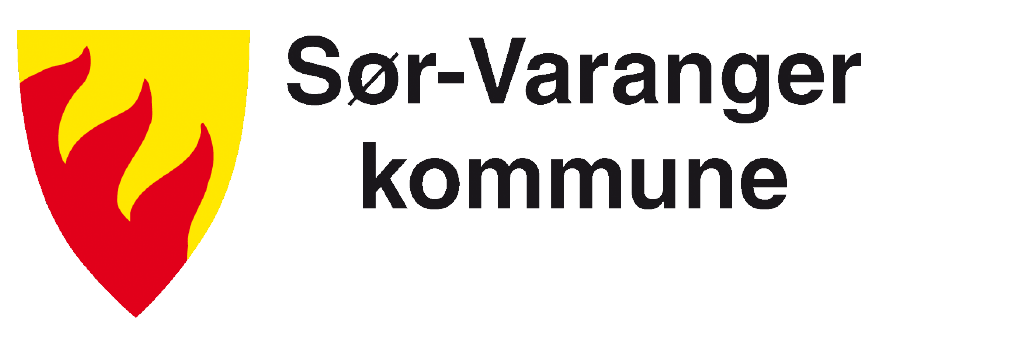 Plan- og utviklingsavdelingen

Hovedoppgaver og utfordringer
31.10.2023
Hovedoppgaver
Geodata
Adressering
Stedsnavn, skilt
Kart
Matrikkelforvatning (eiendomsregisteret)
Oppmåling av eiendomsgrenser
Kommunal grunnforvaltning
Boligtomter
Næringstomter
Tillatelser, utleie av grunn
Kommunalt planarbeid
Offentlig planlegging
Private reguleringsplaner
Dele- og dispensasjonssaker

Byggesaksbehandling
Byggesaker
Ulovlighetsoppfølging
31.10.2023
Landbruksforvaltning
Tilskuddsforvaltning
Primærnæringsfond
Produksjonstilskudd m.m.
Gårdskart
Veterinærtjenester
Avløserordning i jordbruket
Miljøtiltak i jordbruket
Jord- og konsesjonslov
Utvalgt kulturlandskap
Naturforvaltning og miljøvern
Motorferdsel i utmark
Viltforvaltning (elg, rovvilt, fallvilt)
Forurensning og forsøpling
Fiskeforvaltning
Jegerprøven
Friluftsliv
Vannforvaltning
Utvalgt kulturlandskap
Klima og energi
31.10.2023
Personellmessige ressurser15 stillingshjemler, 14 ansatte, 1 vakant stilling ut året på eiendom
Samfunnsplanlegger
3 arealplanleggere og 1 fagleder
2 byggesaksbehandlere
3 geodata og oppmåling, hvorav 1 fagleder
2 eiendom-/grunnforvaltning
1 jordbrukssjef
1 miljøvernrådgiver
31.10.2023
Økonomi - Regnskap
31.10.2023
Økonomi - inntektssiden
Selvkost:
Plansaker: private reguleringsplanforslag
Byggesaker
Matrikkelforvaltning (oppmåling)
Forurensnings- og forsøplingssaker
Nettoutgift på ca. 3,5 – 4 millioner årlig
Forretningsvirksomhet 
Bolig- og næringstomter (festekontrakter)
Utleie av kommunal grunn
Netto inntekt på ca. 4 millioner kroner årlig
31.10.2023
Selvkostgrad
31.10.2023
Kommunal planlegging
Folkehelseoversikt og folkehelseutfordringer
Kommunal planstrategi
Kommuneplanen
Kommuneplanens samfunnsdel
Kommuneplanens arealdel

Kommunedelplaner
Kystsoneplan 
Byplan Kirkenes
31.10.2023
Planarbeid framover
Sluttføre pågående planarbeid: 
Interkommunal kystsoneplan Varangerfjorden
Kommunedelplan for Kirkenes (byplanen)

Nye overordnede planarbeid framover:
Planstrategi 2024-2027
Revidering av kommuneplanens samfunnsdel
Revidering av kommuneplanens arealdel
Utbyggingsprogram (nytt)
31.10.2023
Reguleringsplanarbeid
Pågående reguleringsarbeid
Solenga boligfelt (5-7 boliger)
Hesseng næringsområde

Private reguleringsplanarbeid
Direktørboligen
Solsletta hyttefelt, Neiden
Langfjordtunet
Det gamle sykehuset (Nothing Hill)
Jarfjord Resort
Snøhotellet
Forsvarets skytefelt
E6 gjennom Kirkenes sentrum
Fremtidig reguleringsarbeid
Boligtomter
Skytterhusfjellet B3 og B4
Skoletomta Bjørnevatn

Nye boligfelt Hesseng (planstrategi)

Næringsarealer (planstrategi)
Alternativ til KILA/Slambanken?

Kollektiv knutepunkt i sentrum
31.10.2023
Utfordringer
Kvalitet på arealplanene
Mange gamle og utdaterte reguleringsplaner
Kommuneplanens arealdel avklarer ikke arealbruk slik den burde ha gjort 
Lokale ønsker ikke godt nok ivaretatt i kommuneplanens arealdel

Konsekvens: Mange dispensasjonssaker
31.10.2023
Dispensasjon
Tiltak som er i samsvar med vedtatt arealplan godkjennes
Dispensasjonsbehandling hvis ikke i tråd med vedtatt arealplan

Adgang til å gi dispensasjon er begrenset
Hensyn som det dispenseres i fra kan ikke bli vesentlig tilsidesatt
Må være en klar overvekt av fordeler vurdert opp mot ulemper

Nei hvis tiltak er i strid med vesentlige statlige og regionale interesser
31.10.2023
SENTRALE UTFORDRINGER
Kapasitet: I dag ca. 60 restansesaker (uendret siste år)
31.10.2023
Byggesaksbehandling
Utfordringer: 
Kvalitetskrav, kompetanse, kapasitet, økonomi, eiendomsregister

Relativ kort saksbehandlingstid og lite restanser
Nedgang i saker på 20 % fra 2021 til 2022.

Liten kapasitet, nedprioritering av følgende:
Tilsyn (eksempelvis med utleieenheter)
Tiltak i strid med tillatelse/plan (ulovlighetsoppfølging).
31.10.2023
Geodata og oppmåling
Adressering
Stedsnavn og stedsnavnskilting
Kartdata – ansvar for kartdata i kommunen
Oppmåling
Eiendomsregistrering
Grensejustering
Kartlegging av eiendomsgrenser
Eierseksjonering
31.10.2023
Sentrale utfordringer
Kompetanse, kvalitet, kapasitet, teknologi, økonomi

Geodata
Ha tilgjengelig, nøyaktig, pålitelig og oppdatert kartdata
Oppdatert kart/kunnskapsgrunnlag om arealbruk. 
Matrikkelen brukes bla. til taksering mht. eiendomsskatt
Kvaliteten på data som er i matrikkelen
Mye tid og ressurser går til feilrettinger i matrikkelen
31.10.2023
Grunnforvaltning – forretningsdriftIkke lovpålagt kommunen
Forvaltning og utvikling av kommunale ubebygde eiendommer (c. 900 bebygde og ubebygde eiendommer)
Boligtomter
Næringstomter
Utleie av arealer
Bruttoinntekt på ca. 6 millioner årlig i festeinntekter.
Nettoinntekt på ca. 4 millioner årlig
31.10.2023
Sentrale utfordringer
Svert få boligtomter for tildeling og lite tilgjengelig næringsareal
Boligtomter: Nesten alt er tildelt. Kommer ca 5-10 tomter i 2023 gjennom fortetting
Næringsareal: ca 6 dekar Prestøya industriområde, 25-30 dekar på Hesseng næringsområder
Tidkrevende å utvikle nye bolig- og næringstomter
Ulovlig bruk av kommunal grunn (eks. parkering m.m.)
Kapasitetsutfordring
Lang restanseliste. 60 saker. Ting tar lang tid. 
Påvirker direkte avdelingens øvrige virksomhet (manglende tomter gir færre bygge- og oppmålingssaker)
Tapte inntekter (leie- og festeinntekter)
31.10.2023
Landbruk
Delegert myndighet for nasjonale særlover og tilskuddsordninger
Lokale tilskudd; primærnæringsfondet, stimuleringstilskudd veterinærer
Veterinærvakt
Gårdskart
Jord- og konsesjonslov
Miljøtiltak og kulturlandskap
31.10.2023
Sentrale utfordringer
Kapasitet, kompetanse, kvalitet, nasjonale rammer og forventninger
Økonomi innafor nasjonal effektiviseringspolitikk (avstands og smådriftsulemper) 
Rekruttering til landbruket
Leiejord (og avtaler) kontra nydyrking
Landbrukets plass i kommunale planer og budsjetter
Begrensninger for etablering av, og størrelse på, nye (spredt) nærings-, bolig- og fritidsbebyggelse)
31.10.2023
Utfordringer
Jordlov: Evighetsperspektivet (manglende drift kan være midlertidig i et lengre perspektiv)
Spørsmålet om boplikt
Alternativ bruk av landbrukseiendom(særlig reiseliv)
Sameier med mange eiere (landbrukseiendom)
31.10.2023
Naturforvaltning og miljøvern
Motorferdsel i utmark
Dispensasjoner fra forbudet om motorferdsel i utmark
Skuterløypeforskrift 
Lokal forskrift luftfartøy i Gallok-området
Utfordringer: 
Arealkonflikter. 
Nasjonale-/regionale rammeverk
Høyt ressursbruk, går ut over annet naturforvaltning
Behov for å forenkle tjenesten (delegere/digitalisere)
31.10.2023
Forurensning og forsøplingssaker
Utslippstillatelser avløpsanlegg
Tilsyn, oppfølging og pålegg med forsøpling og ulovlig avfallsdeponi
Følge opp forsøplingssaker. Eksempelvis ulovlige dumping av avfall i naturen. Åpen brenning av avfall. 
Lokal jordforurensing.

Utfordringer: 
Kapasitet
Mangler i lokal gebyrforskrift
	(de som ikke forurenser betaler for forurensning- og forsøplingssaker)
31.10.2023
Vilt og innlandsfiske
Skadefellingslaget for rovvilt
Ettersøk fallviltgruppa
Fangststatistikk
Ivareta vilt som er ulovlig felt
Elgforvaltning
Jegerprøveeksamen
Lakse- og innlandsfiskeloven, fiskeravgift

Utfordringer: 
Kapasitet. Avhengighet av frivillighet og statlige tilskuddsordninger
31.10.2023
Sentrale utfordringer naturforvaltning
Kapasitet, kvalitet, kompetanse, forventninger, lovverk, økonomi

Nedprioriteres pga. kapasitet:
Vannforvaltning
Forsøpling i naturen
Oppfølging av energi og klimaplan
Friluftsliv (tiltak)
31.10.2023
Reindrift
Ikke forvaltningsansvar, men ansvar for planlegging og utbygging i reindriftsområder
Arealplanlegging og tiltak påvirker reindriften
Spredt hyttebygging og motorferdsel en utfordring for reindriften
31.10.2023